The Standard Model
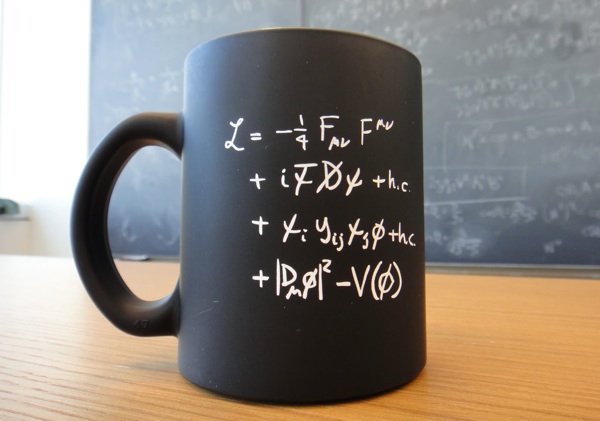 Outline
A review of the basics
The theory behind the Standard Model
Quantum Field Theory
Feynman Diagrams
Quantum Electrodynamics
Weak and Strong Interactions
Back to reality
Particle creation and decay
Summary
The Birth of the Standard Model
The Fundamental Particles
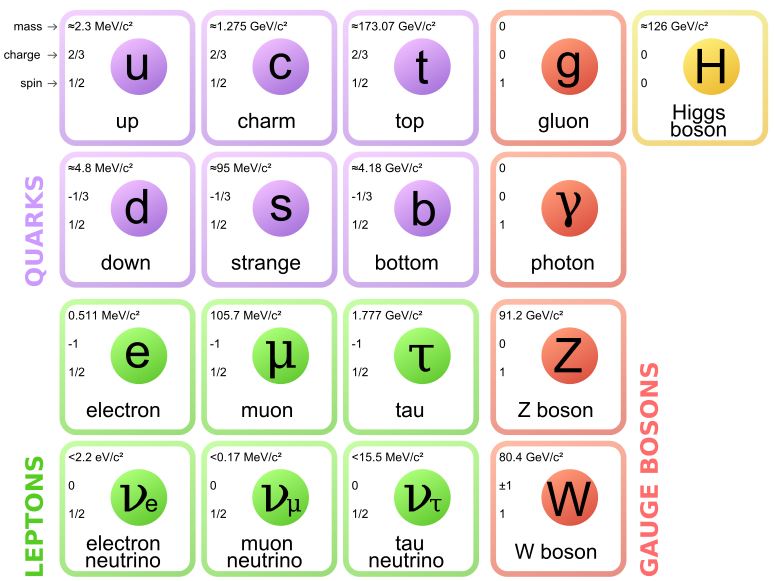 This is all of them!  (As far as we know…)
Matter Particles
Ordinary matter
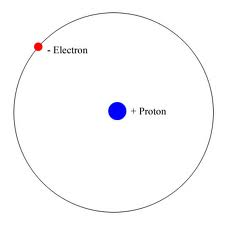 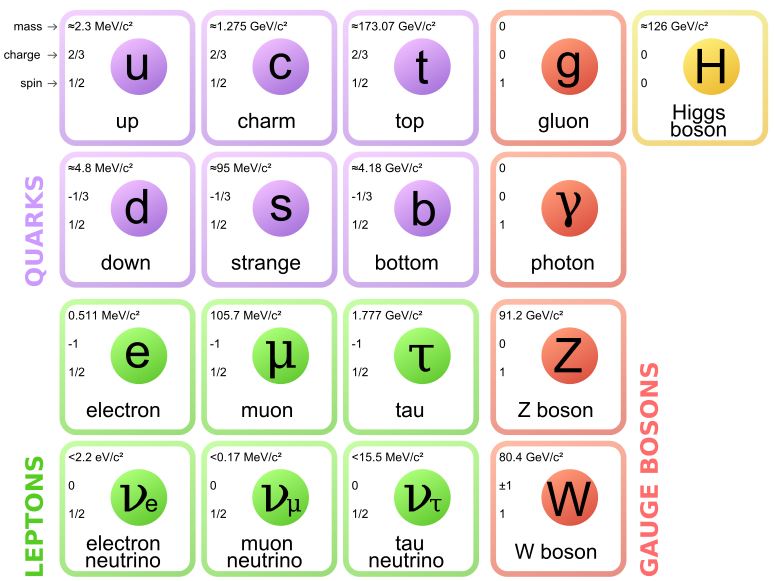 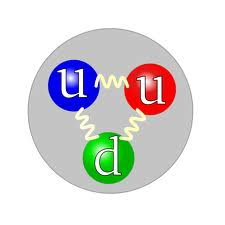 Forces and Interactions
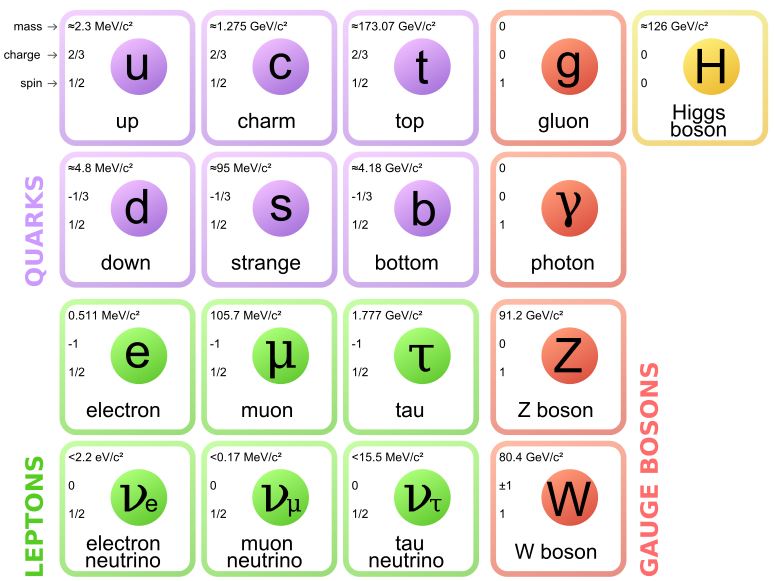 Strong Force 
(100 times stronger than E&M)
Electricity & Magnetism 
Weak Force
(10,000,000,000 times weaker)
Gravity is not included because it’s 1036 times weaker!
Mass
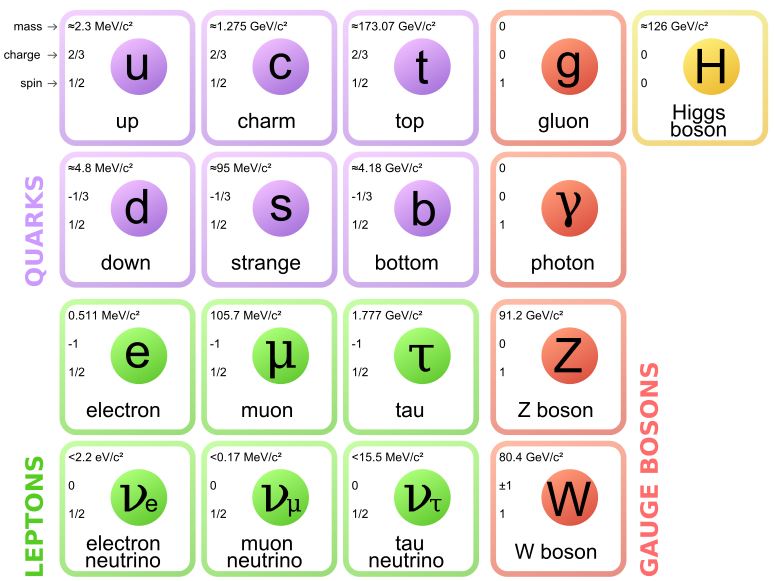 Those are the particles, but what is the theory!?
Realms of Mechanics
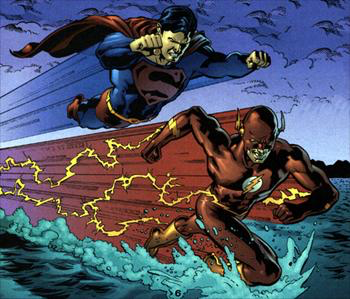 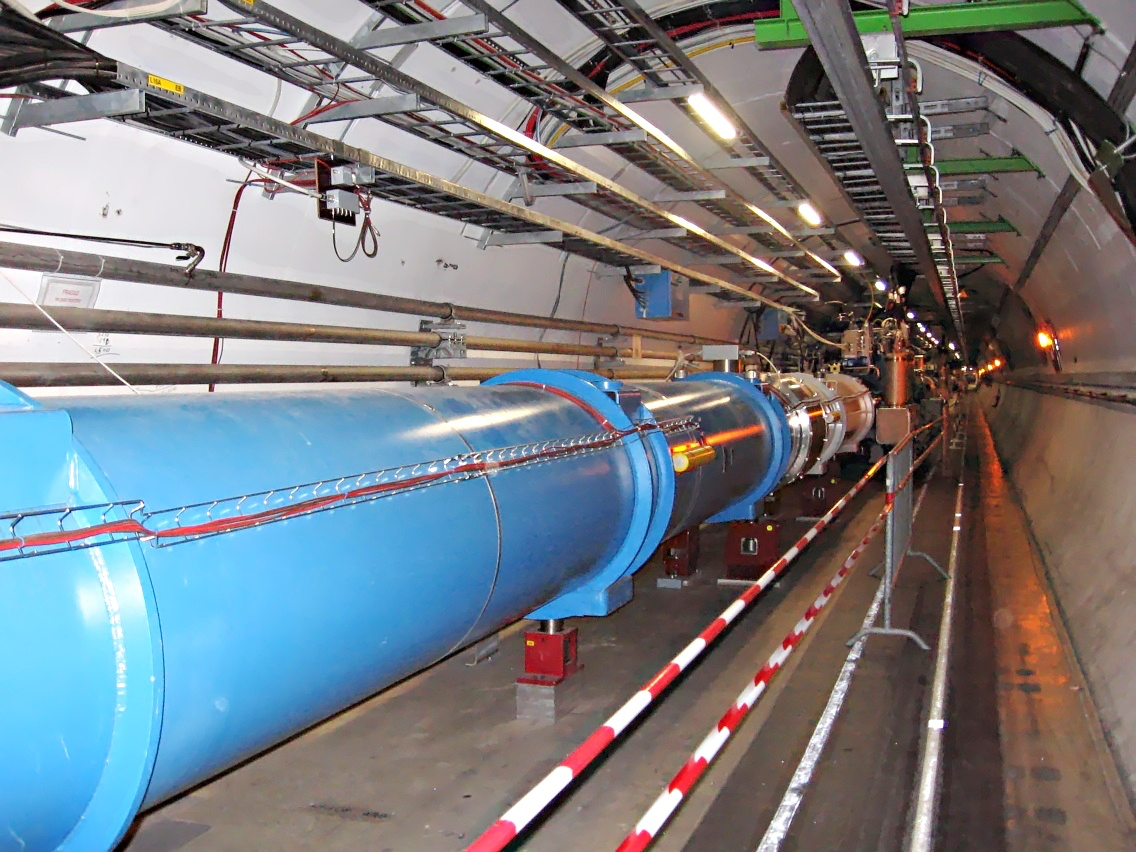 fast
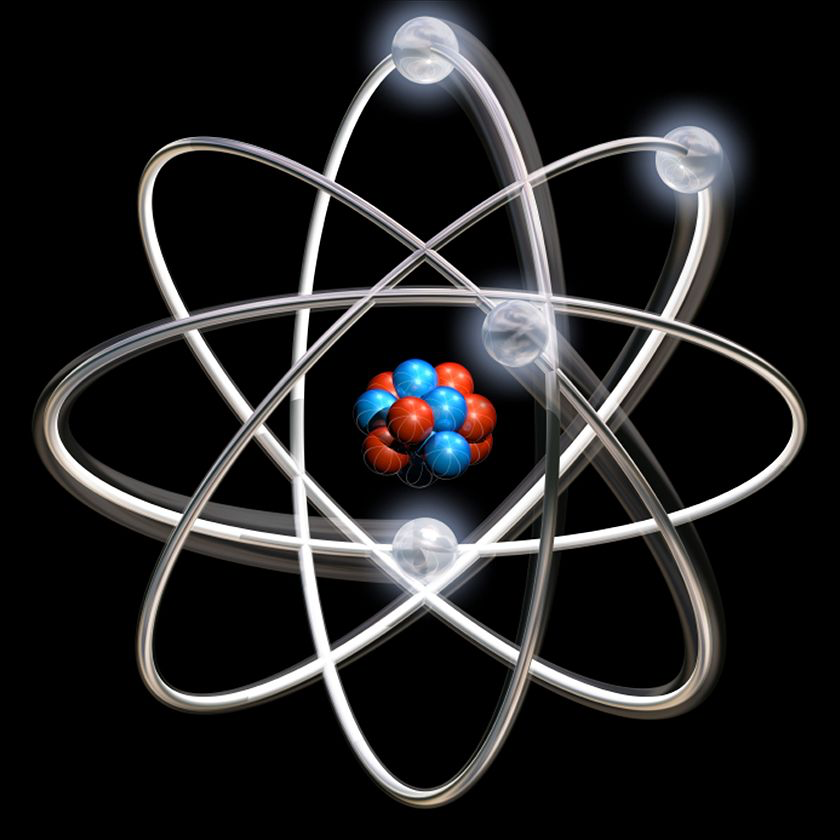 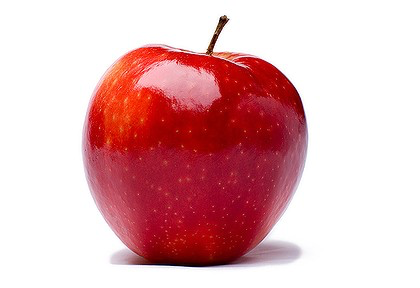 Slow
LARGE
small
Realms of Mechanics
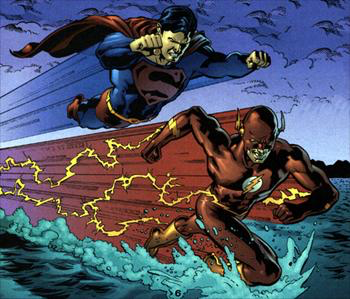 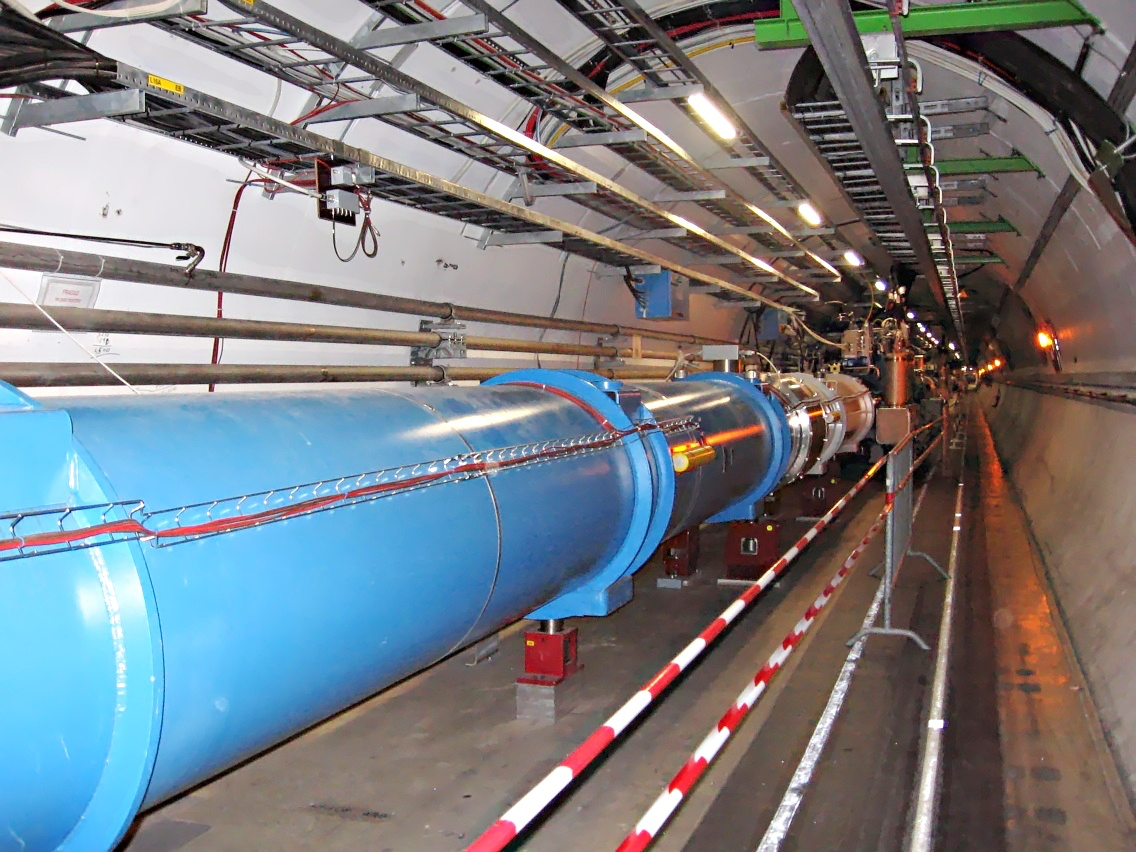 Quantum Field Theory
Relativity
fast
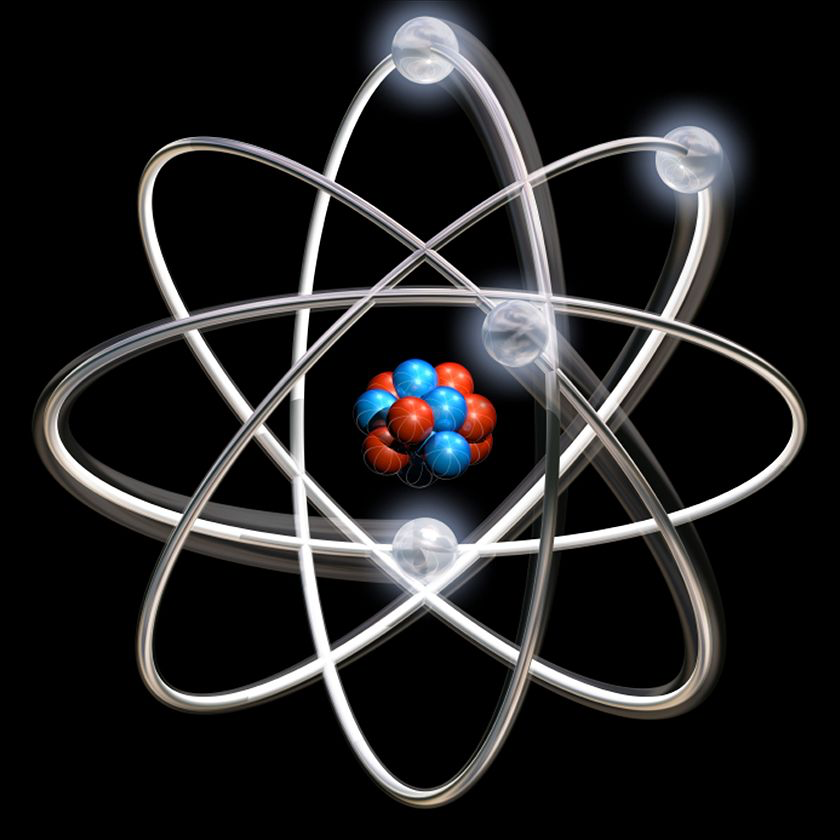 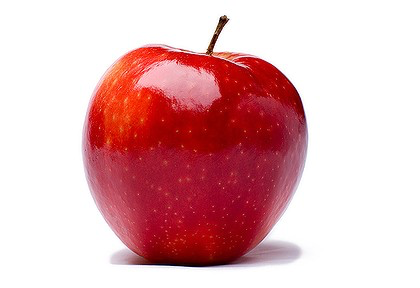 Quantum Mechanics
Classical Mechanics
Slow
LARGE
small
Quantum Field Theory
Classical fields
A static electric charge has an electric field around it.
If you wiggle the charge, you will make ripples in the field.	
⇒ electromagnetic radiation
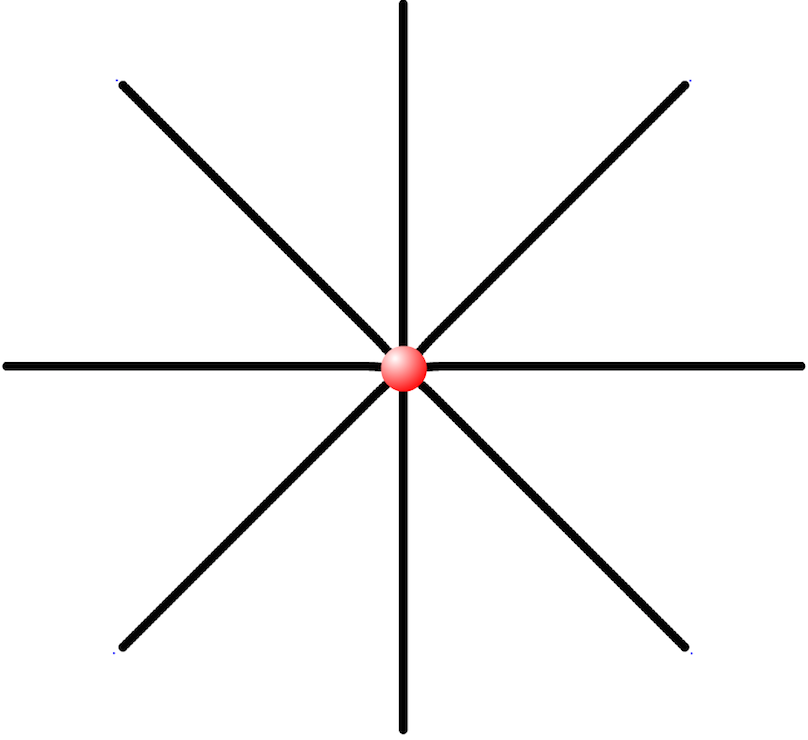 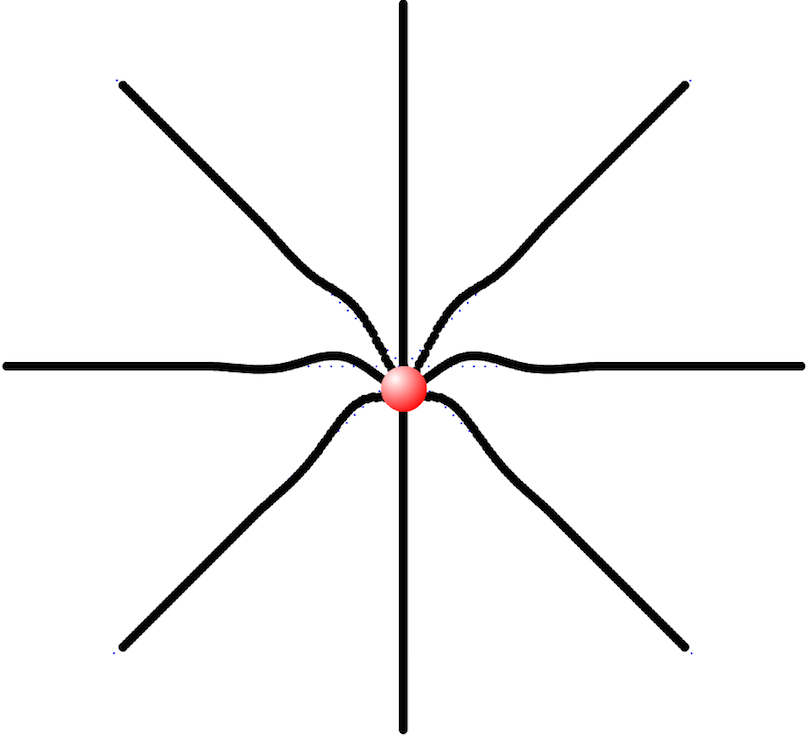 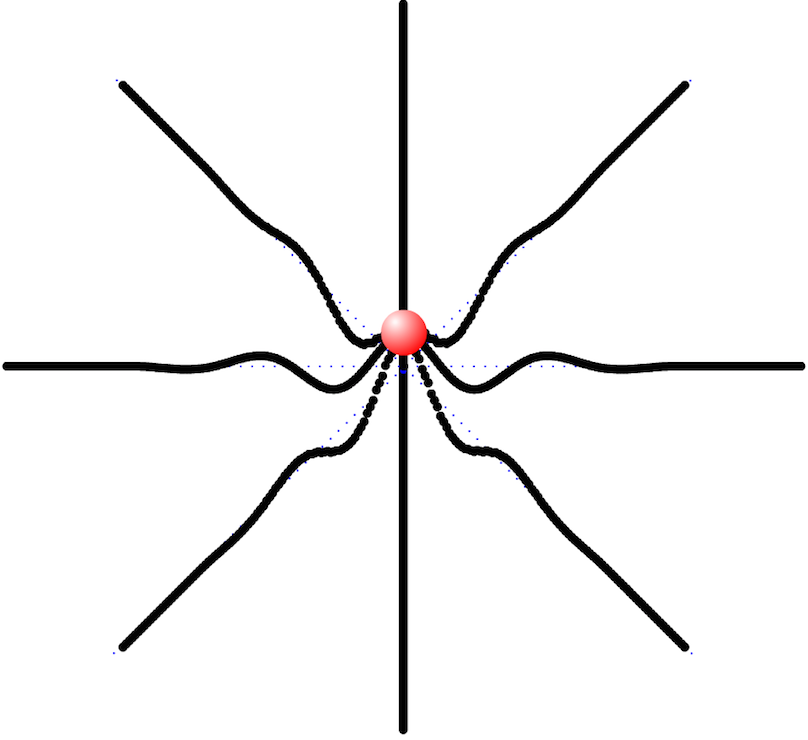 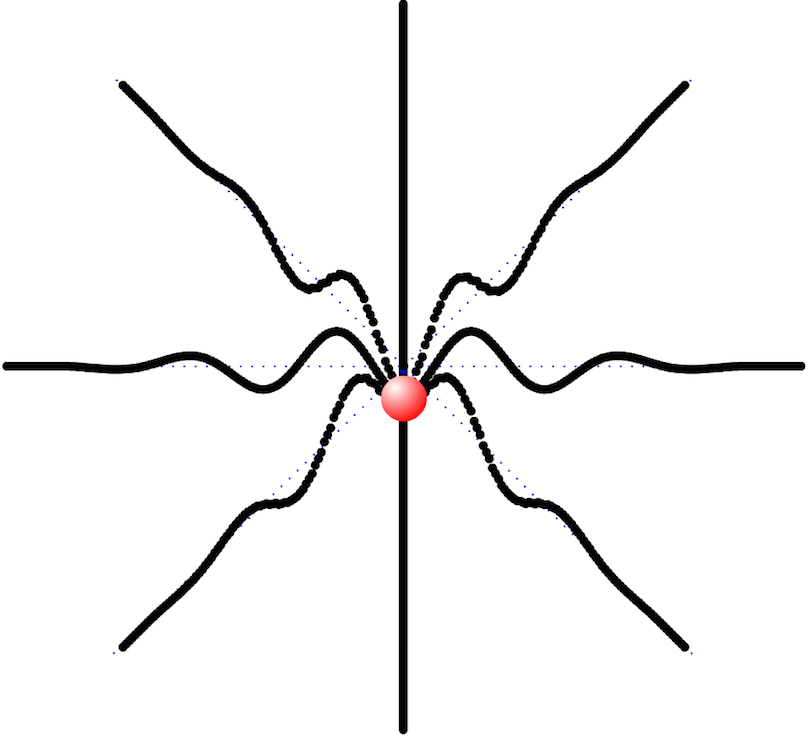 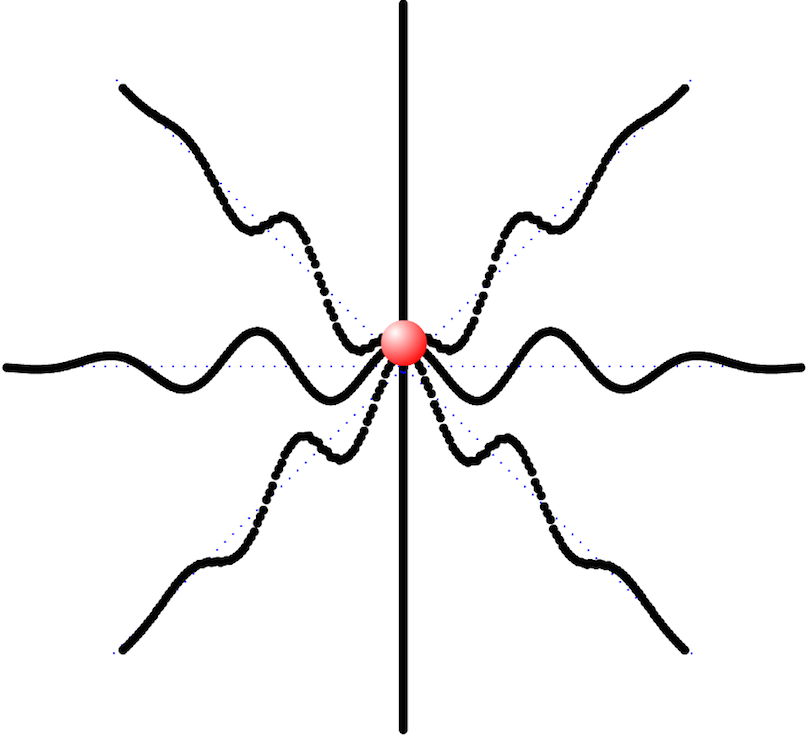 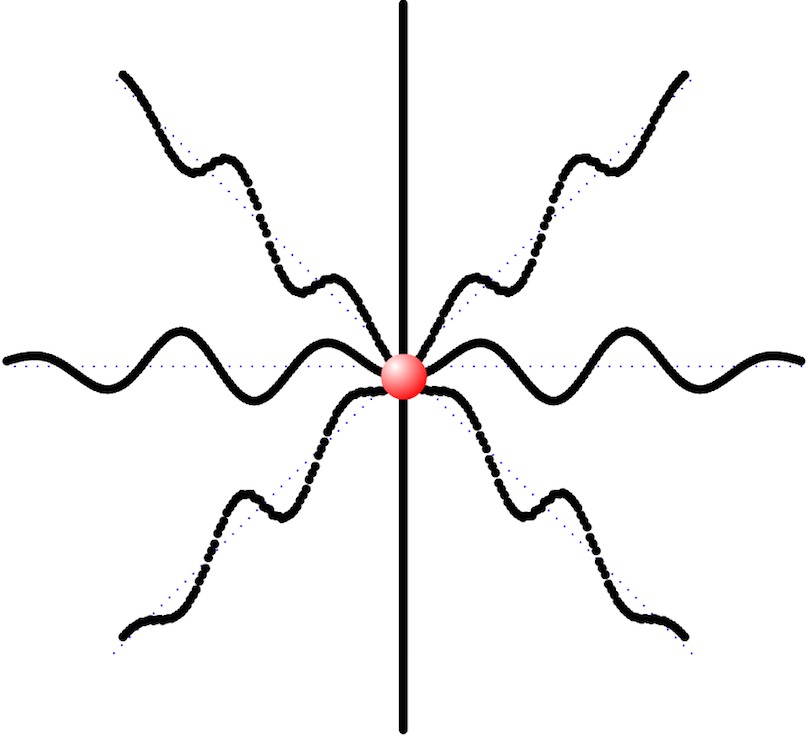 Quantum Field Theory
Quantum fields
Ripples in the field actually come in discrete pieces.
⇒ Excitations in the field are quantized.
One quantum of excitation = one fundamental particle
Each type of fundamental particle has a field
Electromagnetic field ⇒ photon
Electron field ⇒ electrons and positrons
Up quark field ⇒ up quarks and anti-quarks

If two fields interact with each other, then an excitation in one field can create/destroy/change excitations in the other field.
Quantum Electrodynamics (QED)
Let’s consider just electrons and photons.
The electron field
The unexcited field has a value of zero.
Quantum Electrodynamics (QED)
Let’s consider just electrons and photons.
The electron field
The unexcited field has a value of zero.
It requires at least Eo = 0.5 MeV of energy to create an excitation.
E = Eo
E = Eo+ EK
Quantum Electrodynamics (QED)
Let’s consider just electrons and photons.
The electron field
The unexcited field has a value of zero.
It requires at least Eo = 0.5 MeV of energy to create an excitation.
Upward excitations have electric charge -1  ⇒ electrons
-
Quantum Electrodynamics (QED)
Let’s consider just electrons and photons.
The electron field
The unexcited field has a value of zero.
It requires at least Eo = 0.5 MeV of energy to create an excitation.
Upward excitations have electric charge -1  ⇒ electrons
Downward excitations have electric charge +1  ⇒ positrons
+
E = Eo + EK
Quantum Electrodynamics (QED)
Let’s consider just electrons and photons.
The electron field
The unexcited field has a value of zero.
It requires at least Eo = 0.5 MeV of energy to create an excitation.
Upward excitations have electric charge -1  ⇒ electrons
Downward excitations have electric charge +1  ⇒ positrons
The photon field
Quantum Electrodynamics (QED)
Let’s consider just electrons and photons.
The electron field
The unexcited field has a value of zero.
It requires at least Eo = 0.5 MeV of energy to create an excitation.
Upward excitations have electric charge -1  ⇒ electrons
Downward excitations have electric charge +1  ⇒ positrons
The photon field 
There is no minimum energy required to create an excitation.
Excitations have no charge.
Any field with electric charge will interact with this field.
E = EK
E = EK
Quantum Electrodynamics (QED)
Simplest process causing two electrons to repel:
Quantum Electrodynamics (QED)
Simplest process causing two electrons to repel:
Quantum Electrodynamics (QED)
Simplest process causing two electrons to repel:
Quantum Electrodynamics (QED)
Simplest process causing two electrons to repel:
Quantum Electrodynamics (QED)
Simplest process causing two electrons to repel:
Quantum Electrodynamics (QED)
Simplest process causing two electrons to repel:
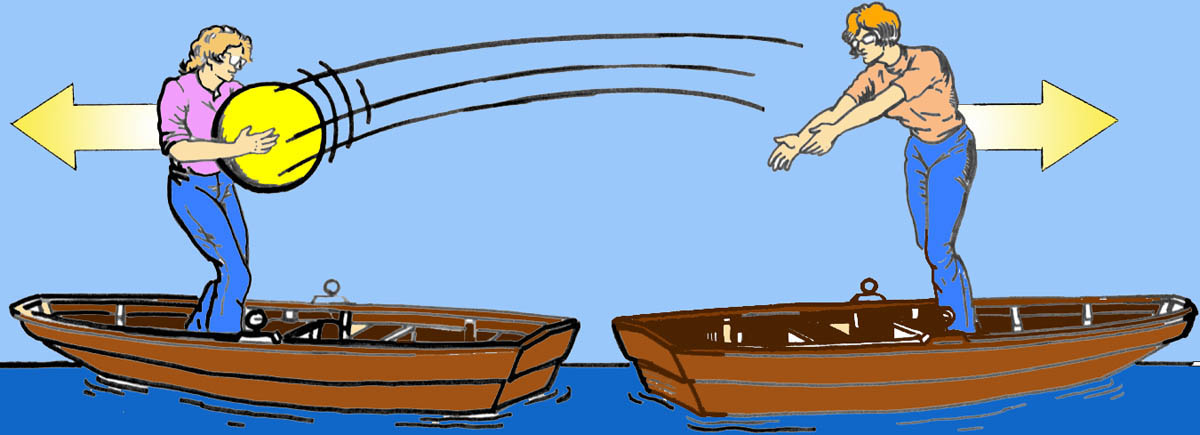 Feynman Diagrams
A more convenient way to represent particle interactions:
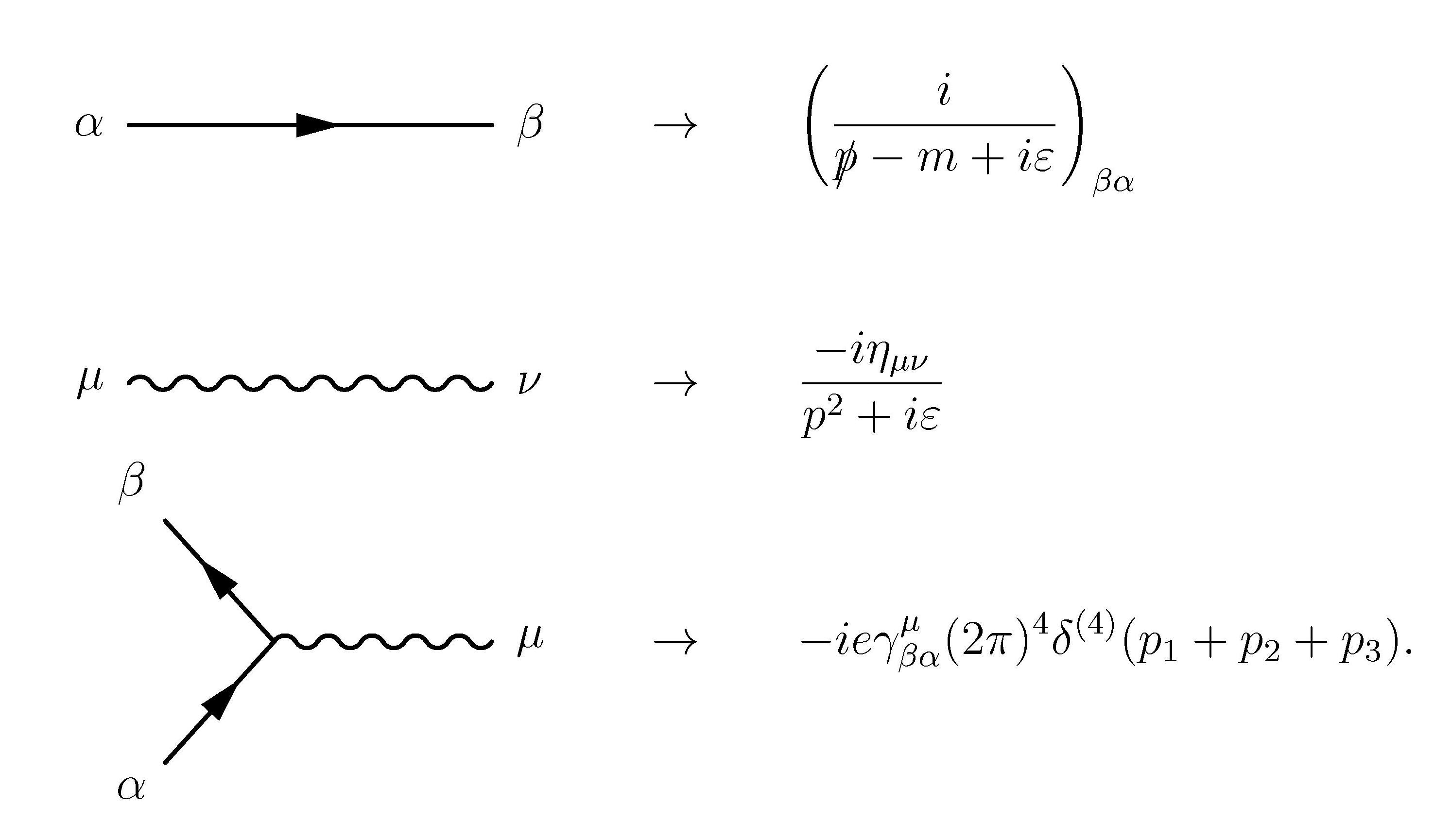 Electron (e-)
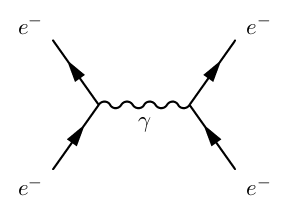 Photon (γ)
Rules of QED
All interactions between the electron field and the photon field can be represented by combinations of these pieces:
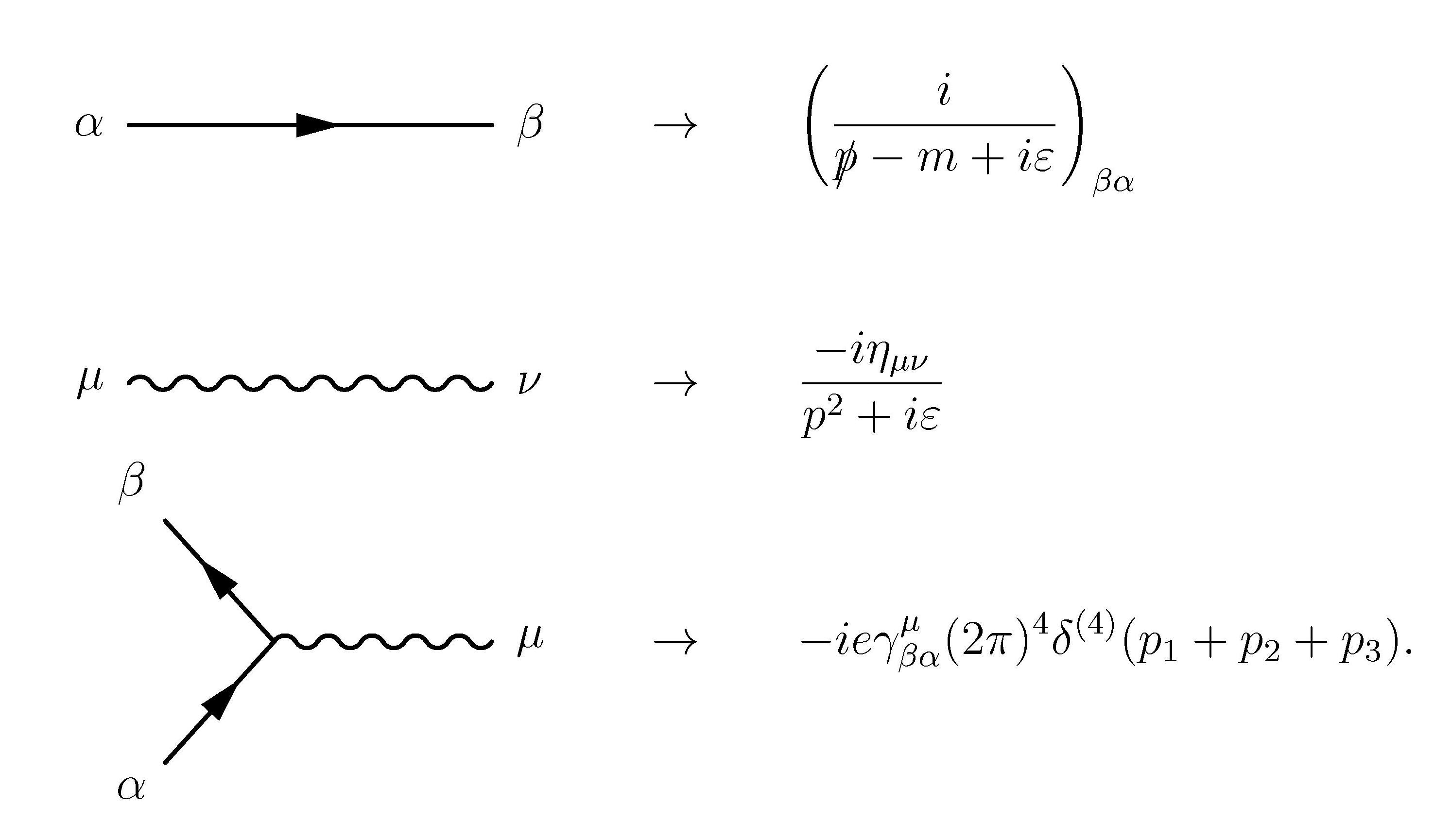 Rules of QED
More complex interactions:
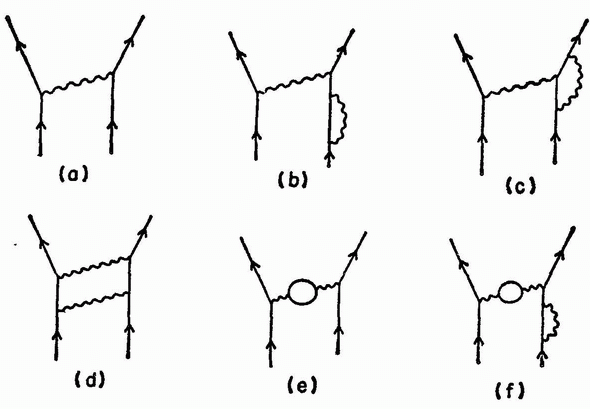 Rules of QED
Anti-particles corresponds to a particles going backward in time!
e+
e–
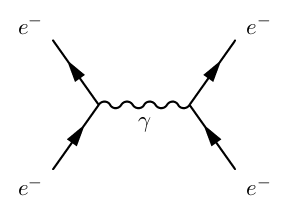 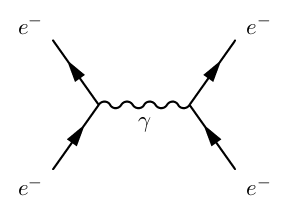 γ
e–
e+
Rules of QED
The other fundamental particles follow basically the same rules as electrons.
The probability for an interaction is proportional to the particle’s charge.
Neutrinos, gluons, Z bosons, and Higgs bosons have no charge, so they don’t interact with photons.

Additional rules:
Energy must be conserved
Momentum must be conserved
Electric charge must be conserved
Weak Interactions
Same basic concepts as QED, but
The weak field has three types of excitations: W+, W-, Zo.
The weak field interacts with fields that have “weak isospin” charge.
The weak field interacts with itself.
The interactions can change different matter particles into each other!
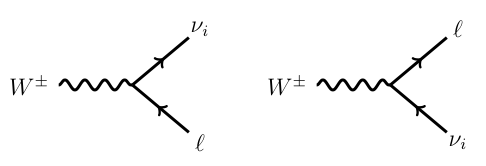 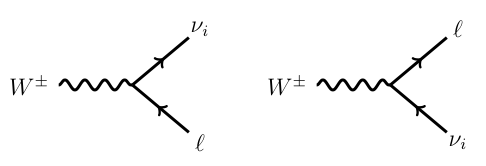 d,s,b
Z
u,c,t
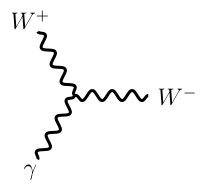 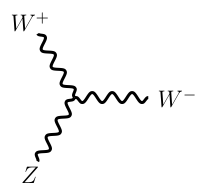 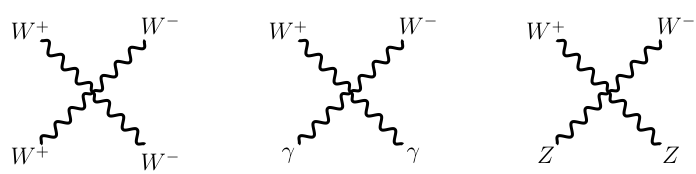 Weak Interactions
Responsible for radioactive decay:
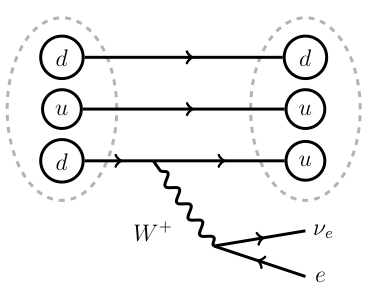 Strong Interactions
Same basic concepts, but new dynamics:
There are 8 types of gluons.
Gluons interact with fields that have “color” charge.
Quarks
Themselves
Gluons change the “color” charge of things the interact with.
The strength of the strong force increase with distance!
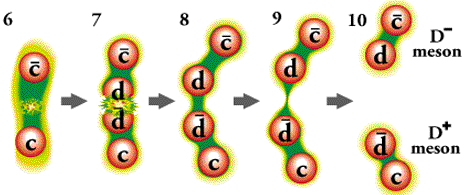 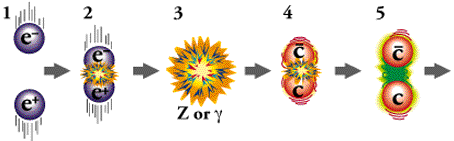 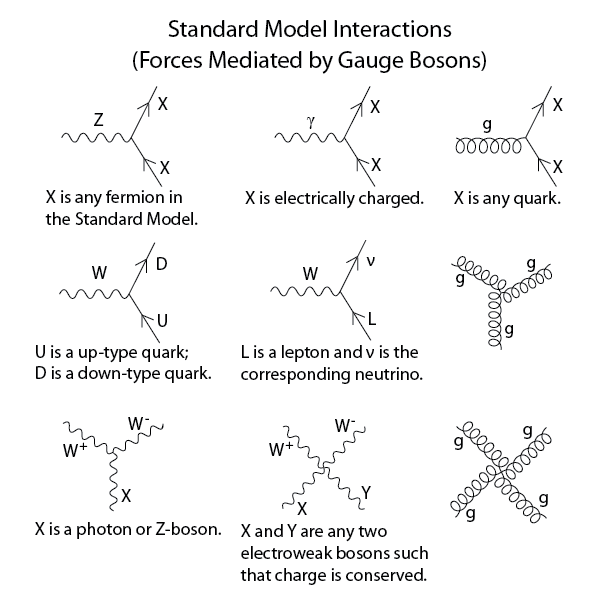 All Interactions
Standard Model Lagrangian
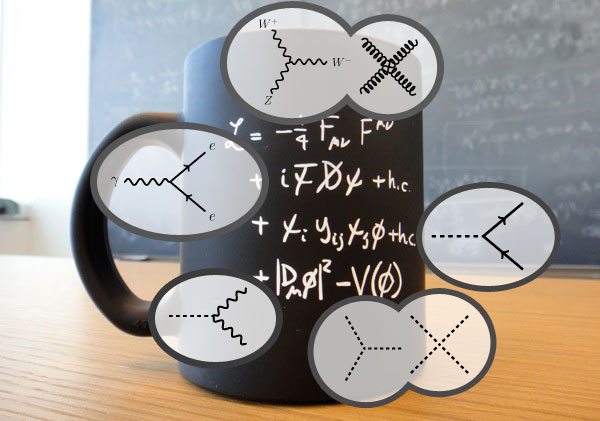 Enough theory!Back to reality….
Particle creation
E = mc2
With enough energy, we can create new heavy particles
Particle creation
E = mc2
With enough energy, we can create new heavy particles




We use Feynman diagrams to calculate the probability of creating various types of particles.
Particle decay
Conversely, particles with a lot of mass have a lot of energy, so they can decay to lighter particles
This is why ordinary matter is only made from the lightest copy of the quarks and leptons
Feynman diagrams will also tells us the probability for a give decay.
Decay products
We only detect the decay products of the heavy particles
But the mass of the heavy particles was converted into the energy of the decay products
Thus, if we find the decay products and measure their energy, we can determine the mass of the parent particle!
Decay Examples
e
γ
H
Z
e
γ
μ
ν
Z
W
μ
μ
Summary
The Standard Model describes physics at short distances and high energies
The fundamental particles are excitations in fields that permeate the universe
Particle interactions can be represented by Feynman diagrams
The Standard Model tells us the rules for the Feynman diagrams and how to use them to make calculations
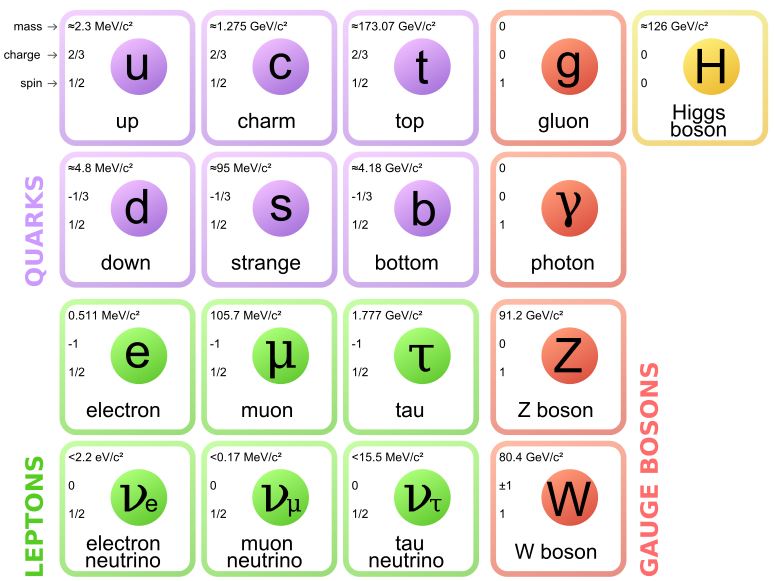 Thank You
How do particles cause forces?
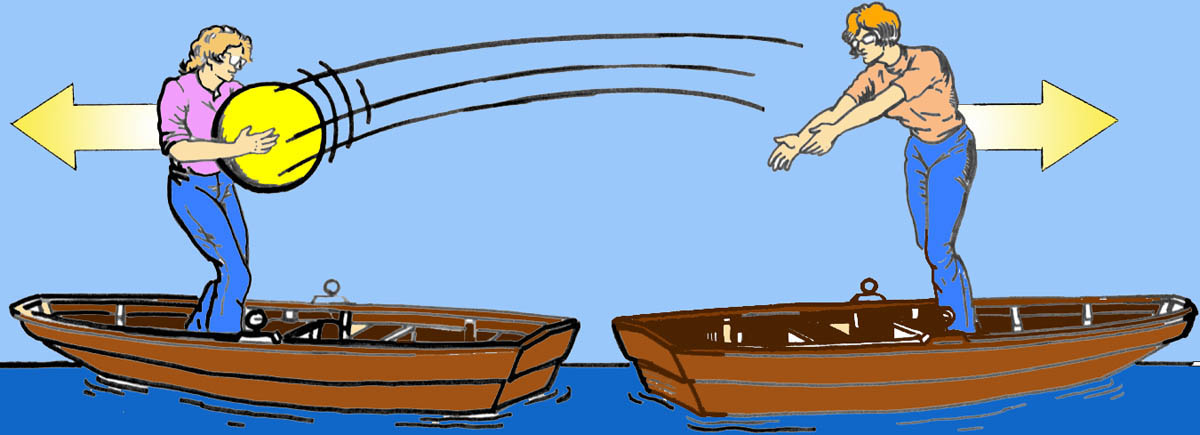 Two boats are pushed apart by exchanging a medicine ball
How do particles cause forces?
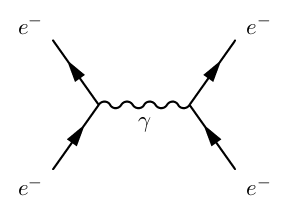 Two matter particles are pushed apart by exchanging a force particle
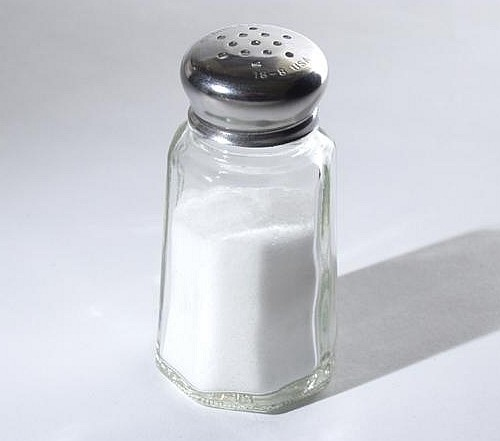 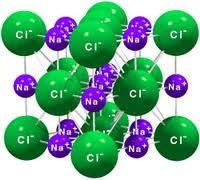 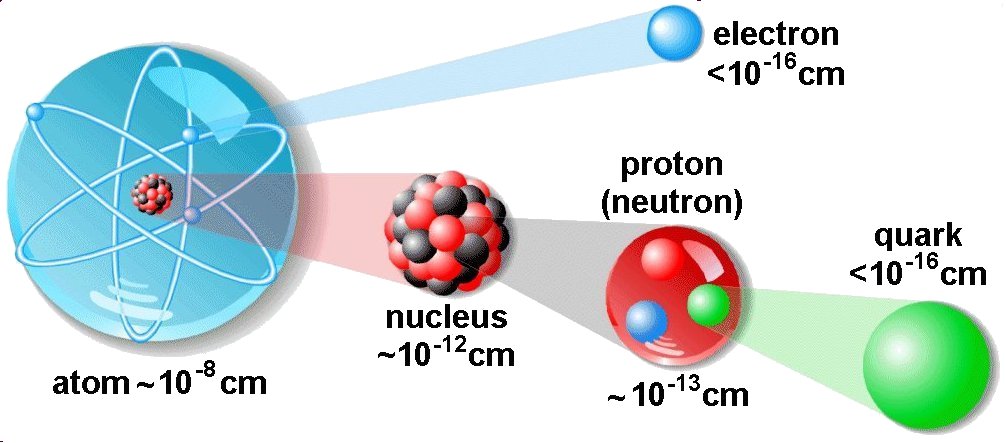 Matter Particles
So what are the other quarks and leptons?
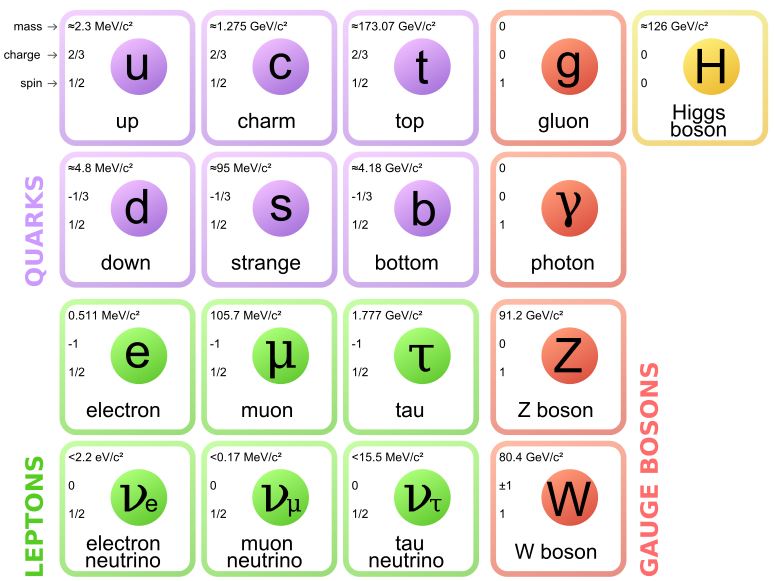 They are just higher mass copies.
Why are there three copies?
Good question!
Matter Particles
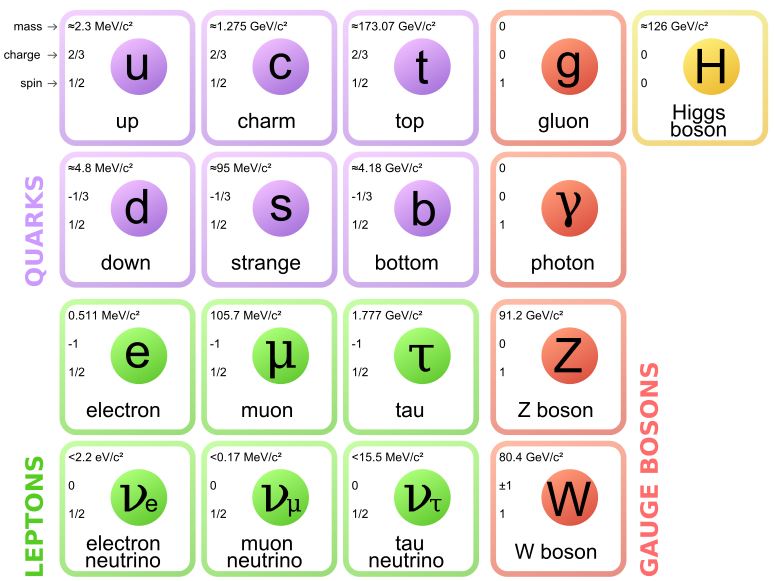 Why is ordinary matter only made from the lightest of the copies?
We’ll come back to this…
Rules of QED
All interactions between electrons and photons are described by combinations of these basics pieces:
To calculate the total electron repulsion, we add the contributions from all of the processes that can cause it.
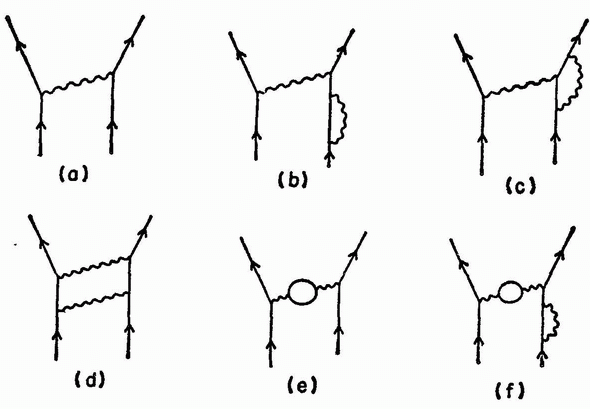 Standard Model Lagrangian
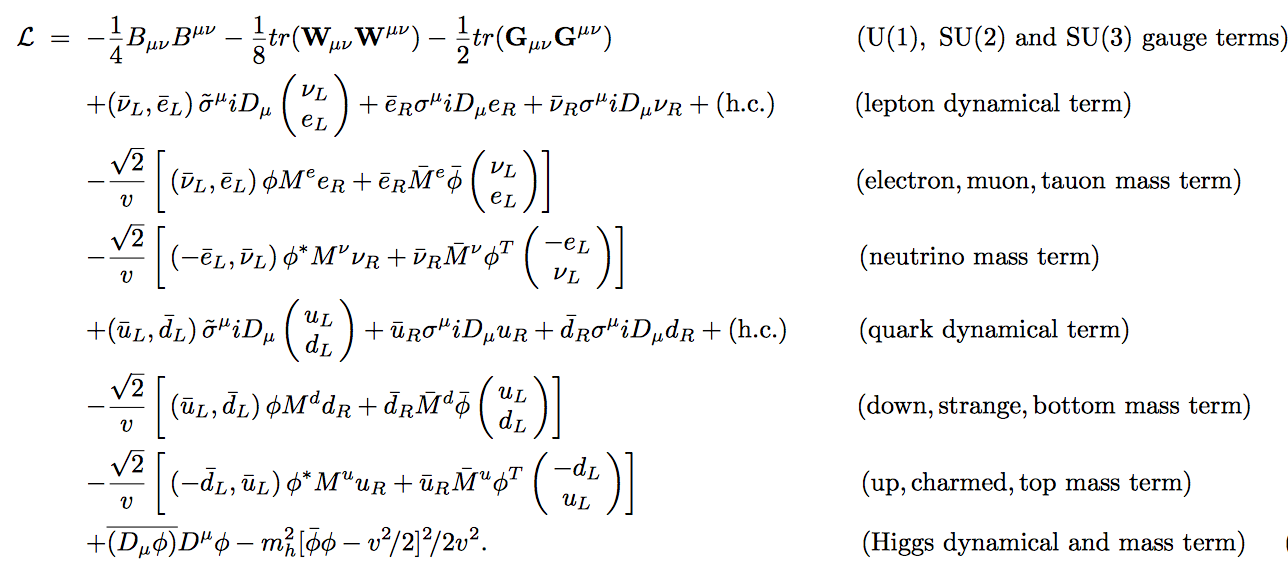